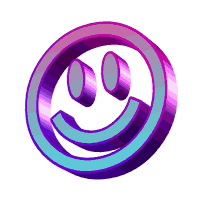 Կոորդինատային հարթություն
Երևանի հ.50 հիմնական դպրոց
7-րդ դասարան
Ուս.՝ Շ.Բաբայան
2023թ. /ապրիլ
Թվային բազմություններ
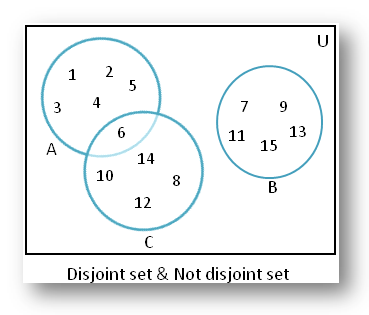 A=1,2,3,4,5,6
B=7,9,11,13,15
C=6,8,10,12,14
Ֆունկցիաներ
z=7+5p
y=3x-1
p=-2,-1,0,1,2,3
x=1,2,3,4,5,6
z=-3,2,7,12,17,22
y=2,5,8,11,14,17
y=f(x)
z=f(p)
y=f(x)=f(1)=2
z=f(-2)=-3
y=f(2)=5
z=f(-1)=2
y=f(3)=8
z=f(0)=7
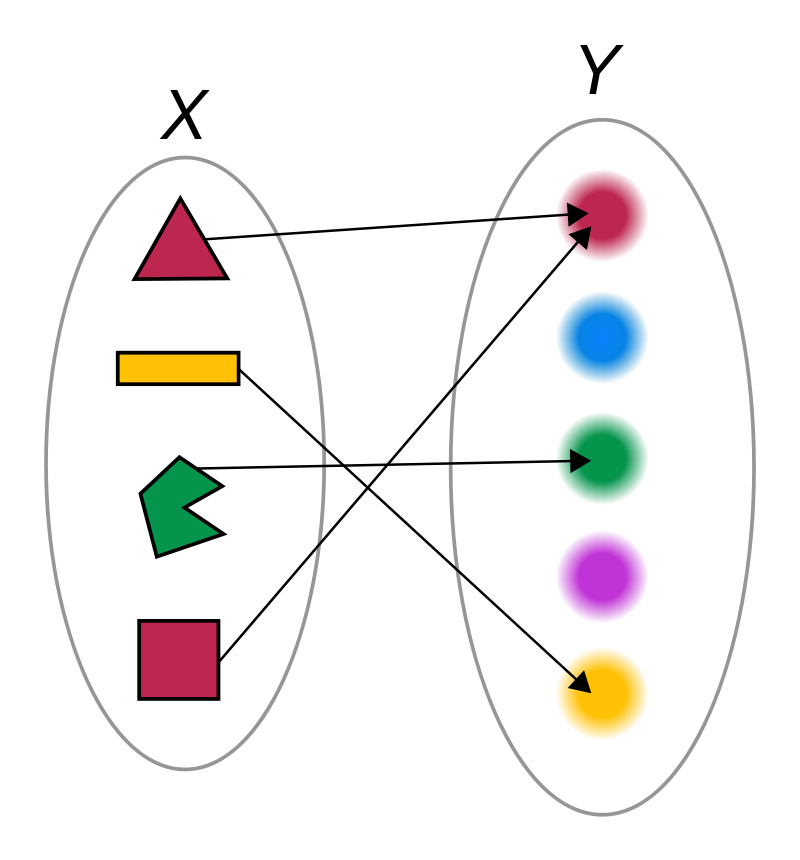 Թվային բազմությունները ո՞ր երկրաչափական պատկերի վրա կարող ենք հարմար դասավորել:
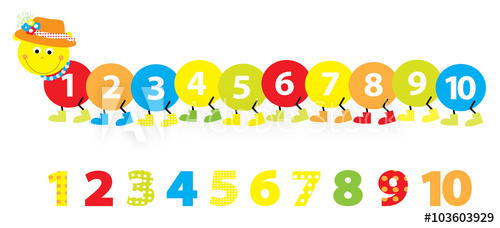 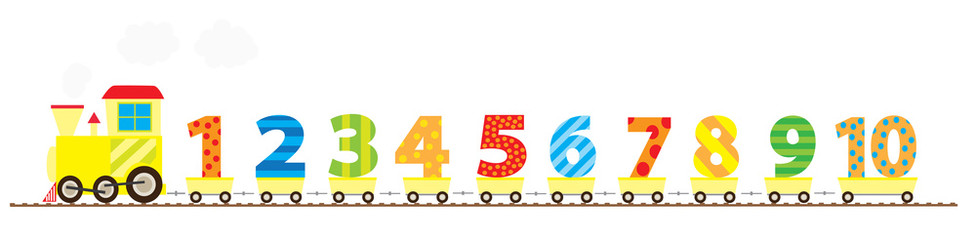 Կոորդինատային ուղիղ
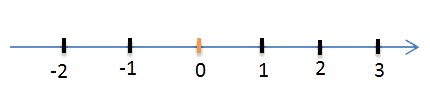 դրական
ուղղություն
սկզբնակետ
միավոր հատված
Գտնե՛լ կետի կոորդինատները կոորդինատային ուղղու վրա:
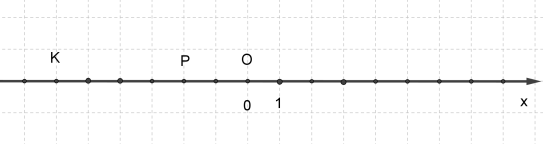 Կոորդինատային հարթություն
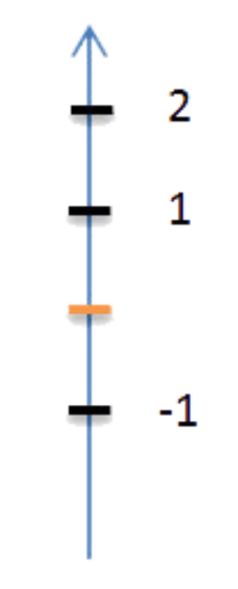 y
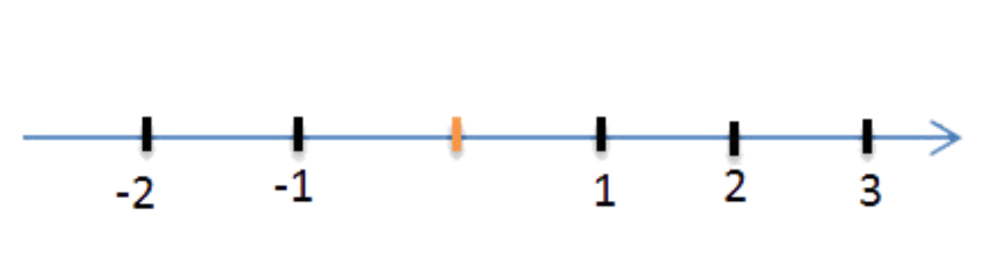 x
Կոորդինատային հարթություն
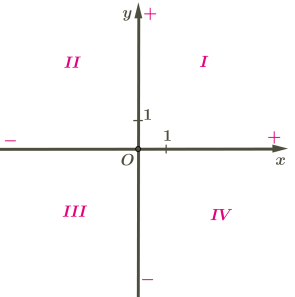 Կետի կոորդինատները կոորդինատային հարթության վրա
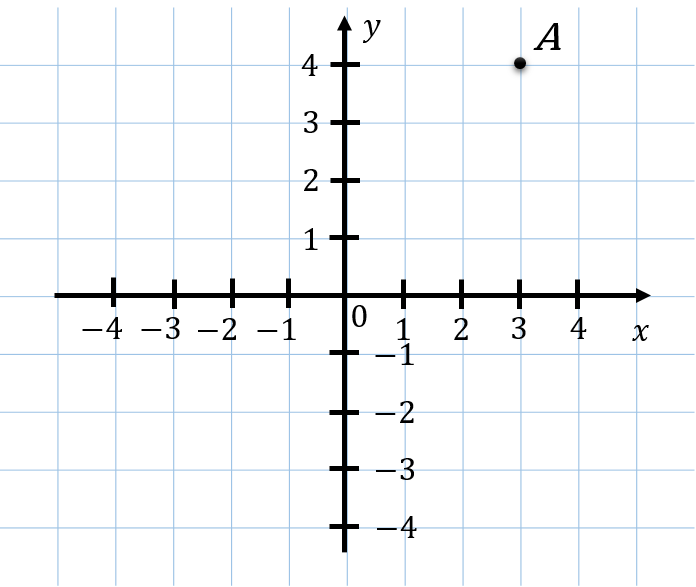 (3;4)
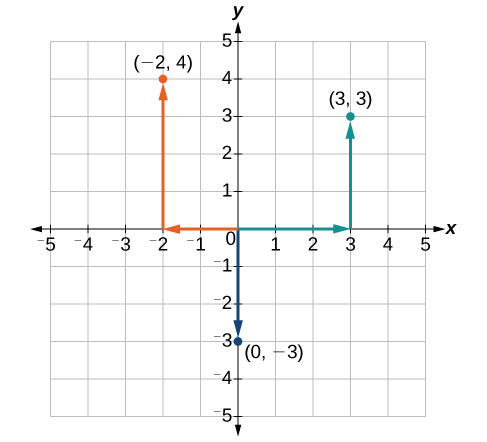 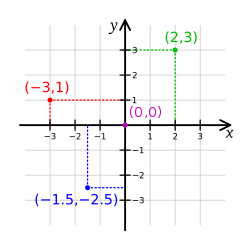 Կարգավորված զույգ
Որոշի՛ր կետերի կոորդինատները:
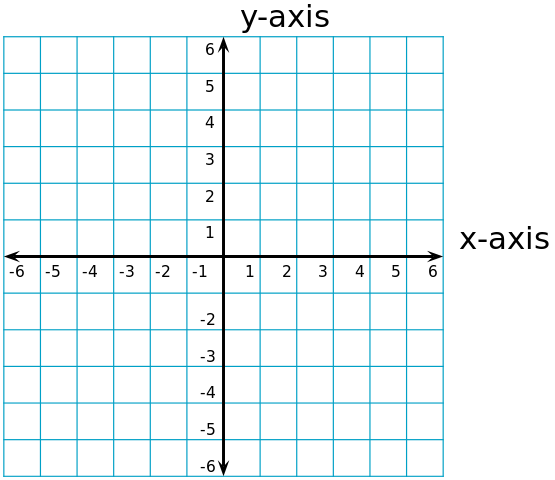 Կառուցե՛լ պատկերը
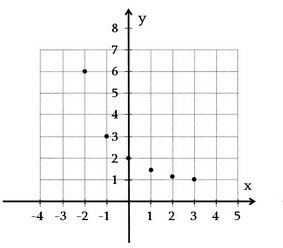 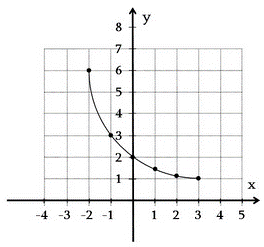 Կառուցիր ինքդ
A(2,1)
B(1,2)
C(1,3)
D(2,4)
E(11,4)
F(12,3)
G(12,2)
H(11,1)
I(3,4)
J(3,7) 
K(6,7)
L(6,5)
M(8,5)
N(8,7)
O(9,7)
P(9,5)
R(10,5)
S(10,4)
A(8,2)
B(7,2)
C(5,2)
D(6,4)
E(2,4)
F(2,6)
G(1,7)
H(2,8)
I(4,6)
J(10,6)
K(12,4)
L(8,4)
A(4,1)
B(2,4)
C(11,4)
D(9,1)
E(4,5)
F(7,5)
G(7,4)
H(7,7)
I(10,7)
J(10,4)
M(6,6)   N(4,8)  O(6,8)  P(8,6)
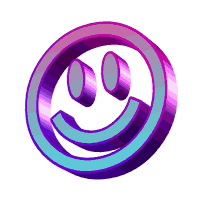 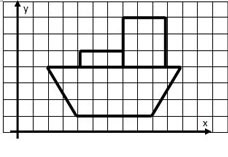 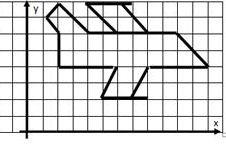 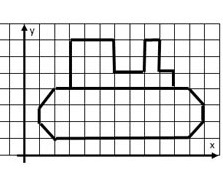